Презентация к  НОД     в средней группе
«Весна. Приметы весны»
Автор Селькова Е.О.
Детский сад №174 ОАО «РЖД» март 2015
Вот и наступила долгожданная весна.
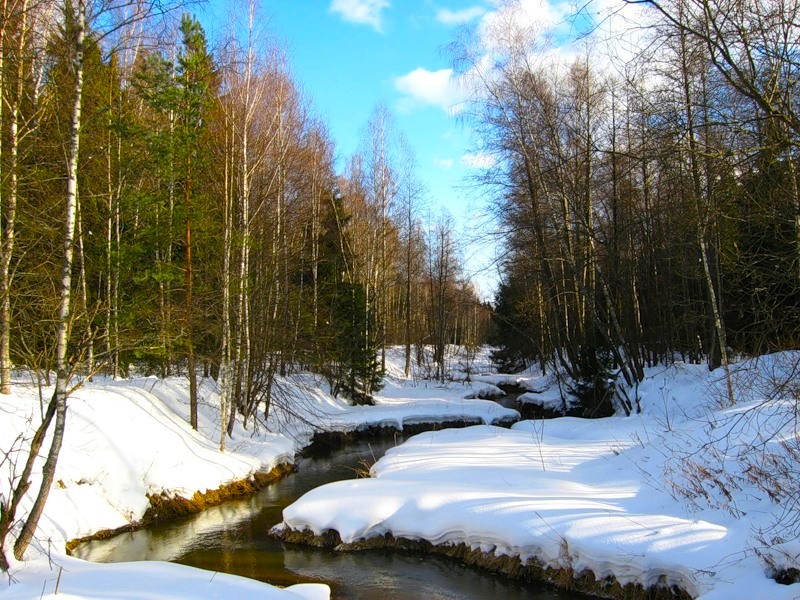 Небо весной голубое, ясное
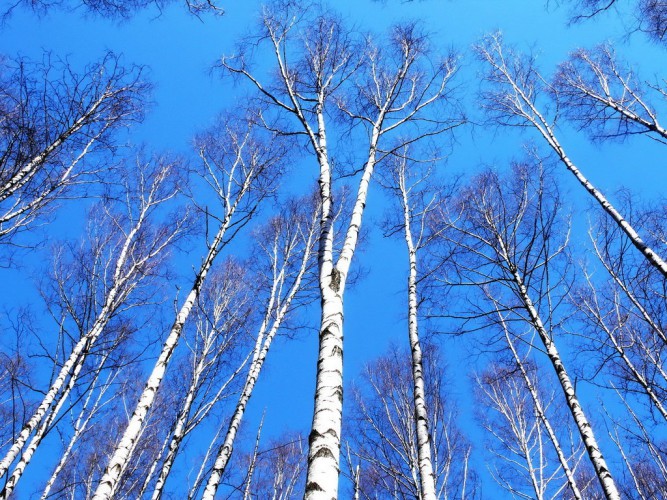 Солнце светит ярче, греет сильнее.
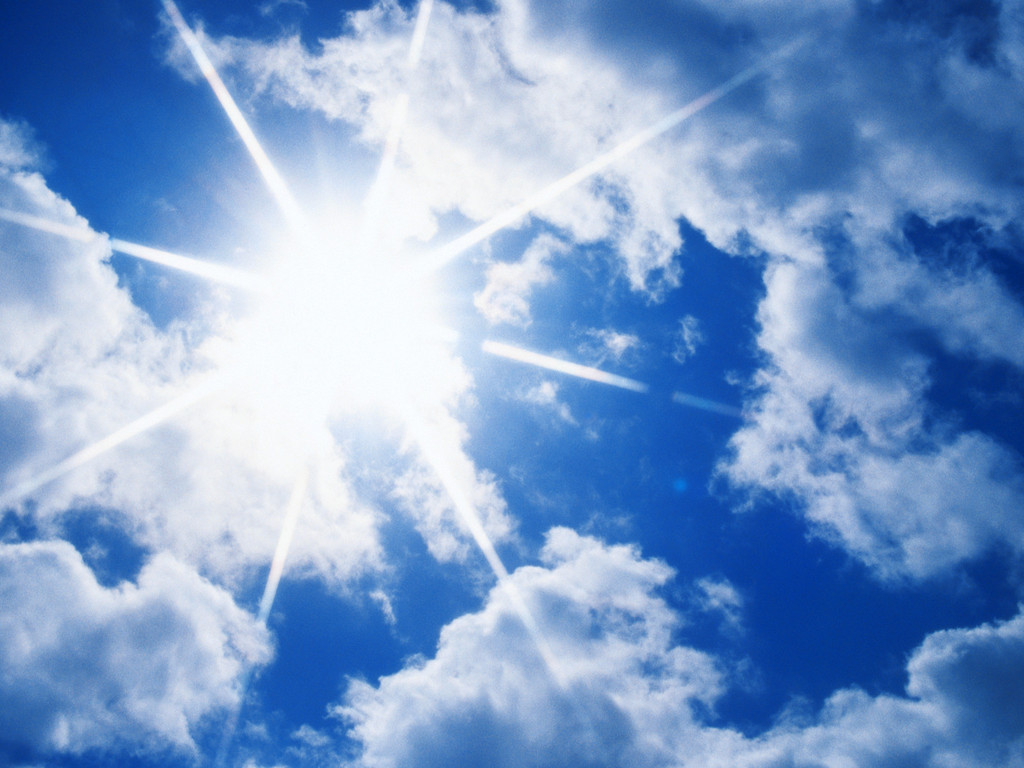 Снег темнеет, становится рыхлым и грязным, бегут ручьи.
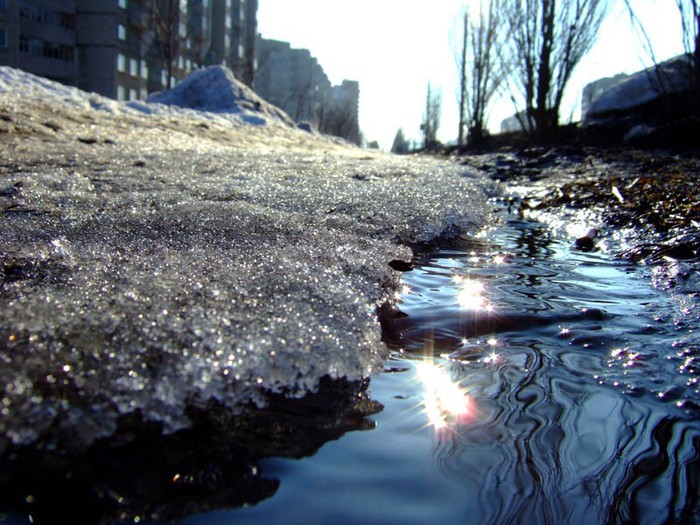 На крышах  домов висят сосульки.
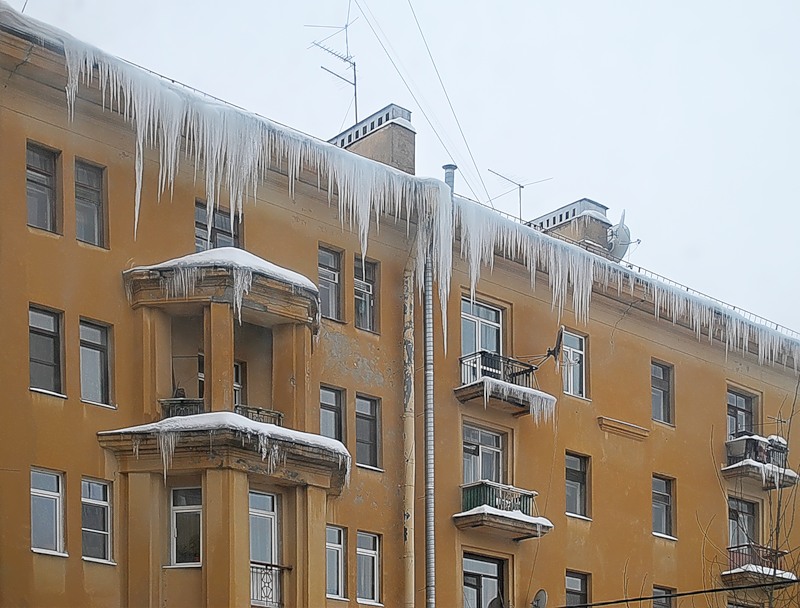 На проталинах появляются первые весенние цветы - подснежники.
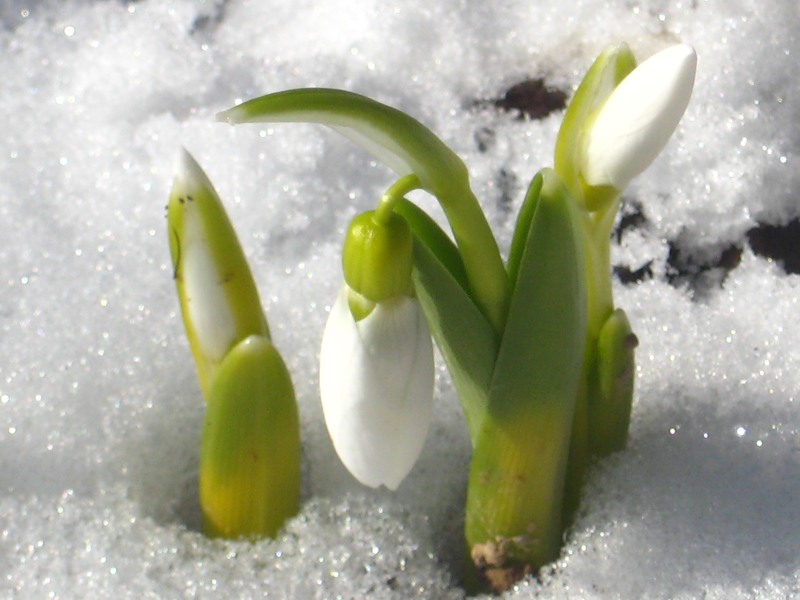 На реках тает и трескается лёд. Начинается ледоход.
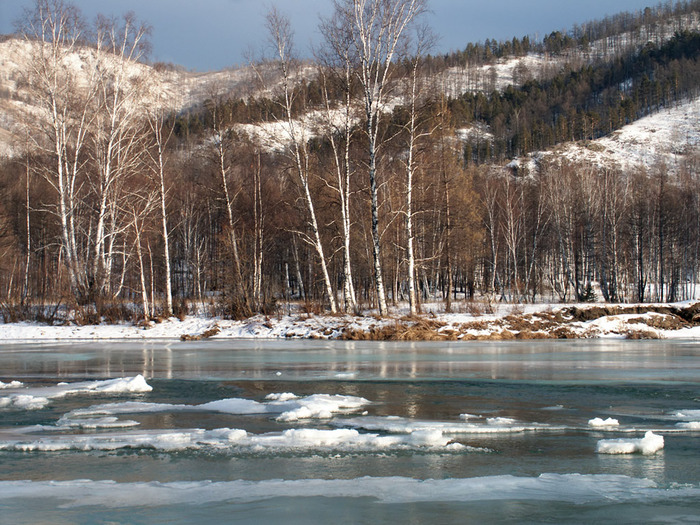 На деревьях набухают почки.
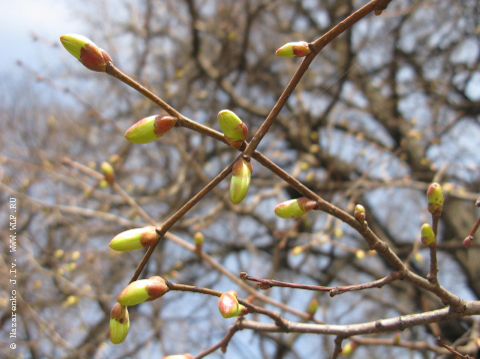 Из тёплых стран прилетают перелётные птицы.
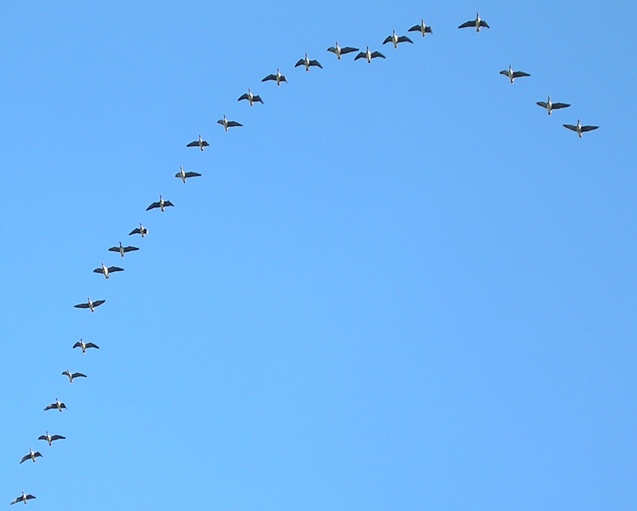 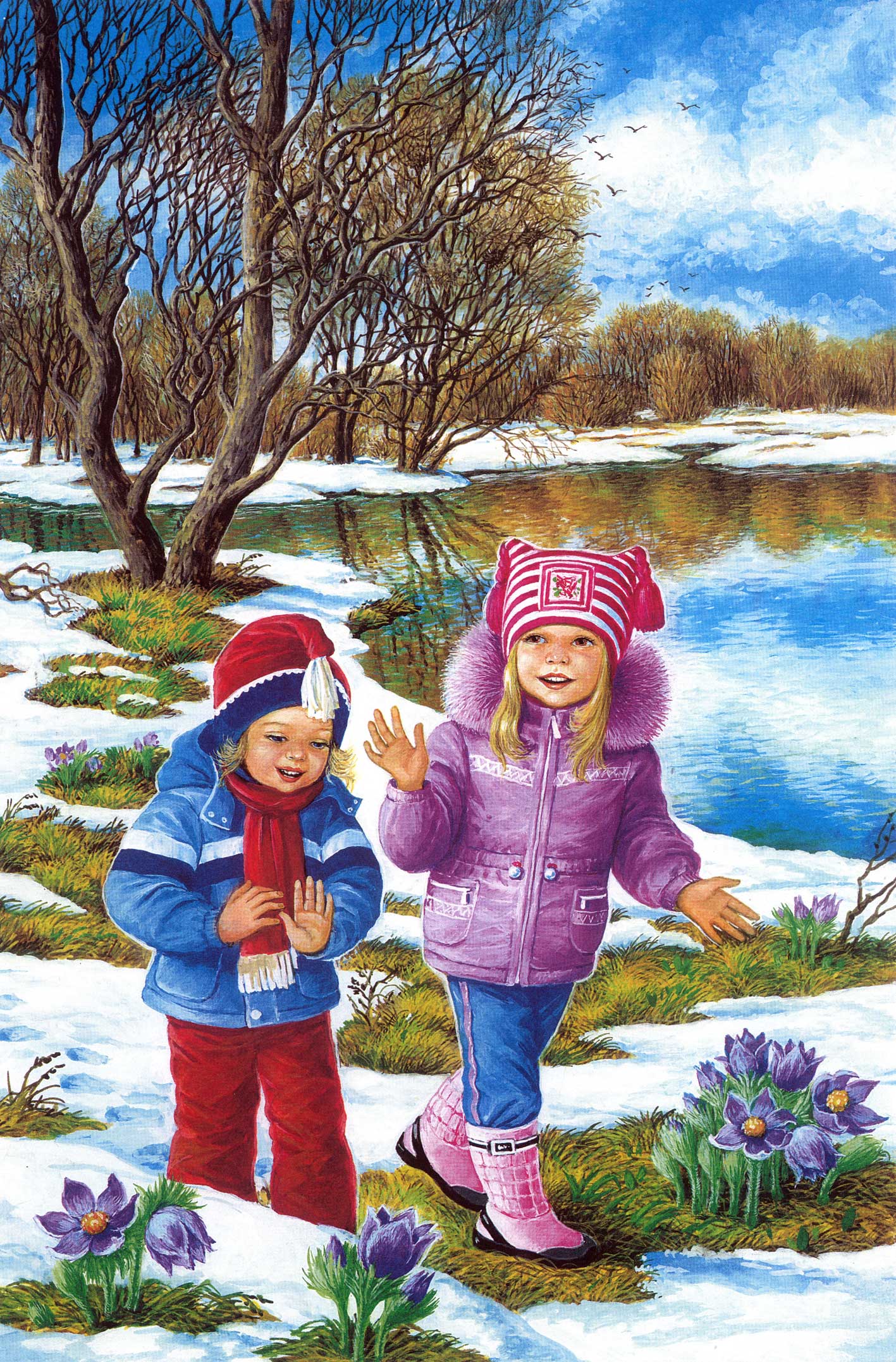 Люди сменили зимнюю одежду на весеннюю.
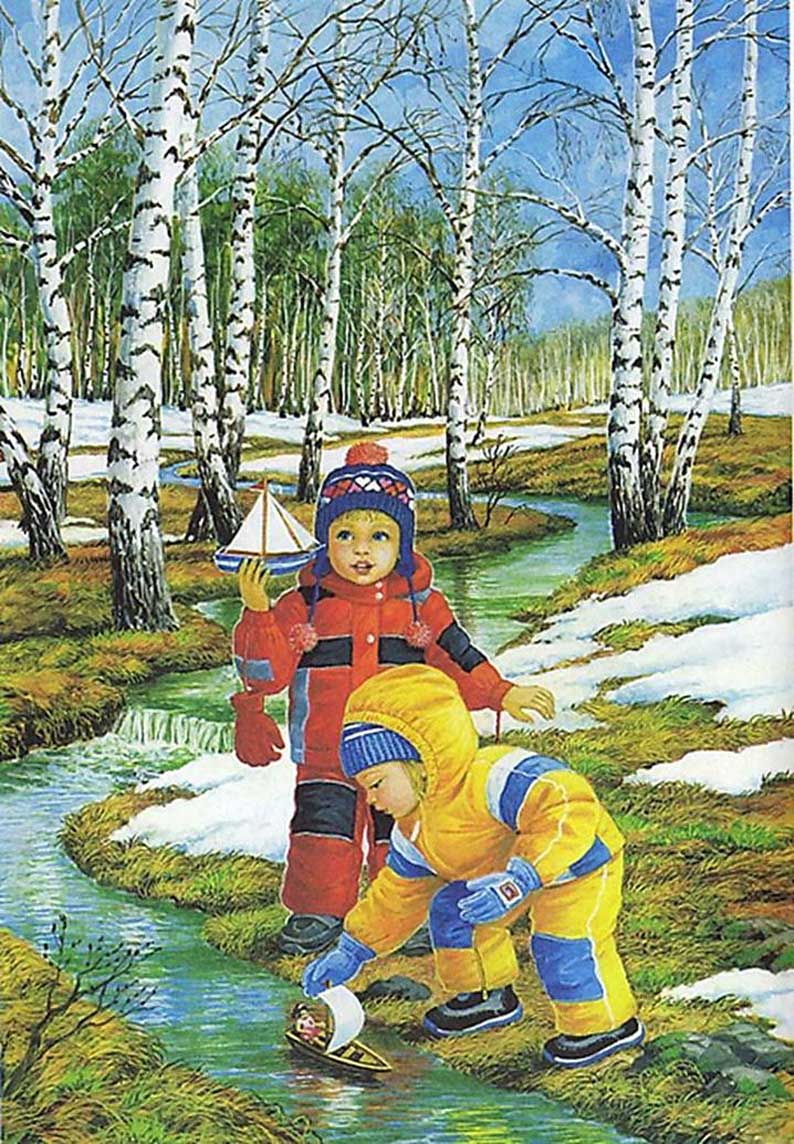 Дети рады приходу весны. Они пускают кораблики.
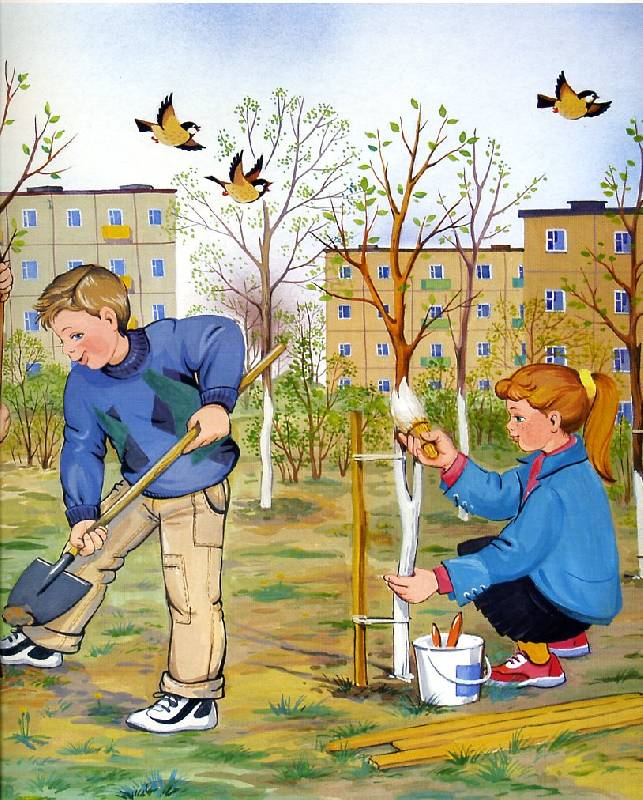 Весной люди сажают растения в садах, городских парках и огородах.
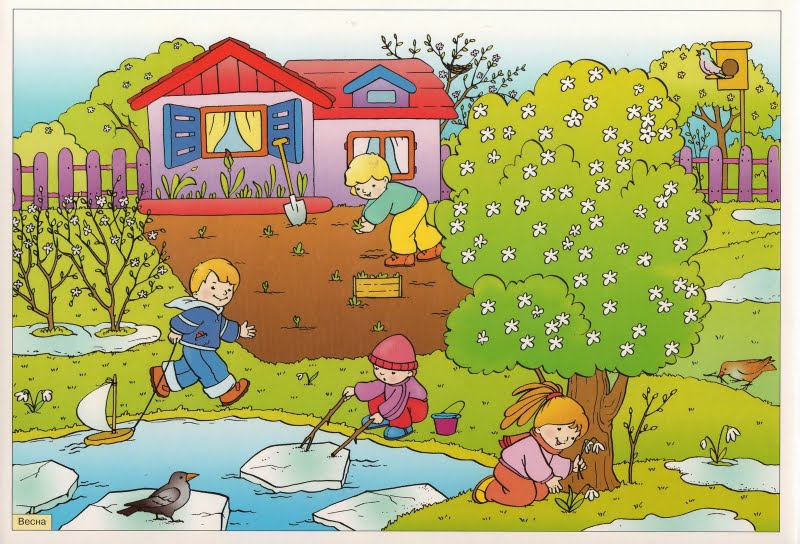